What Should You Know About the SBA Office of Rural Affairs?
How do we serve rural communities? 
	COVID response to assist small business 
	Increase access to lending programs 
	Expand export assistance and rural partnerships with USDA
         Amplify rural Opportunity Zones and HUBZones

Our commitment to rural businesses:
	Ensure you have access to financial assistance through the SBA’s 	lending programs
	Equip you with information on assistance available through the SBA 	and other government agencies
	Enable you to expand your network through our ongoing            	interactions with nongovernment organization that provide 	opportunities for rural entrepreneurs and small businesses
1
Paycheck Protection Program
Loan Forgiveness Application Revised June 16, 2020
Form 3508 (06/20)
OMB Control Number 3245-0407
Expiration Date: 10/31/2020
Prepared by SBA Office of Rural Affairs
SBA Training Slide Deck
Paycheck Protection Program
Please note the information covered in this 8/21/2020 presentation is subject to change.

It is recommended to check the SBA and Treasury websites frequently for updates.

The presentation is intended as general information only and does not carry the force of legal opinion.
www.sba.gov/ppp




www.treasury.gov
When To Apply For Forgiveness?Factors to Consider
Additional legislation/guidance that may impact PPP
	Potential for < $150,000 loans to have simplified process of 	forgiveness- timing uncertain
	Perhaps more PPP $ available, including a second loan for 	those businesses most severely impacted
	Additional PPP guidance from SBA & Treasury likely

Status of the Borrower
	What financial shape is the business in?
	Are business conditions for the business improving, 	worsening or staying the same?
	Has the borrower maintained the salaries/wages/FTEs?
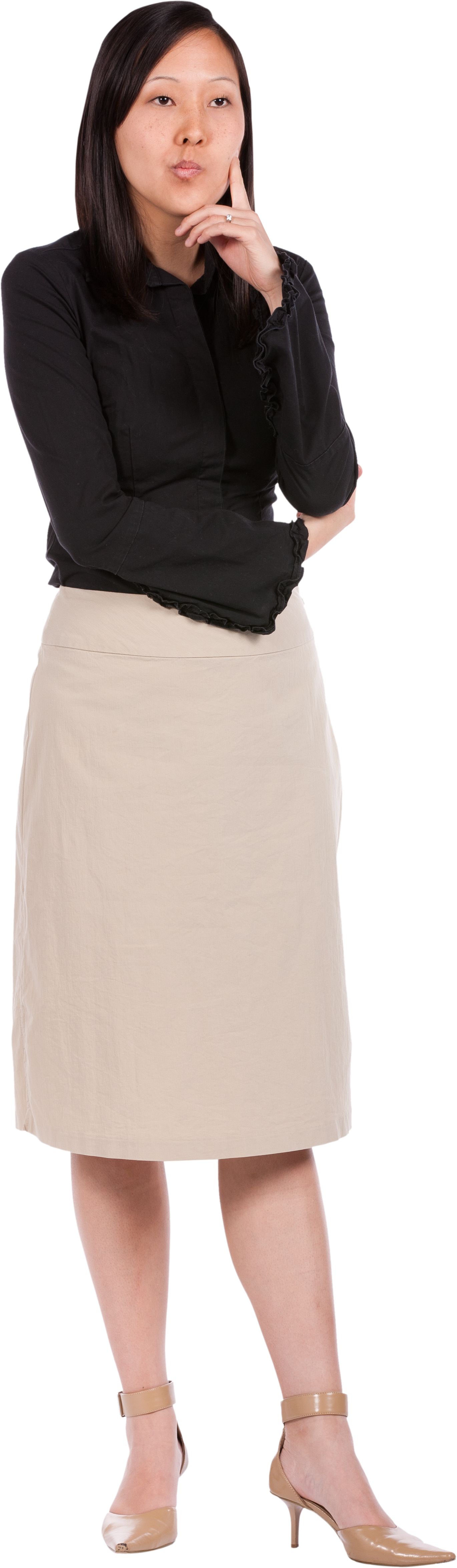 4
[Speaker Notes: For the $150,000 and under legislation, borrower still needs to sign an assertion that forgiveness is qualified for forgiveness, not an automatic provision]
When To Apply For Forgiveness?Factors to Consider (continued)
Status of the PPP Loan/Use of Proceeds
	Has the borrower used all the loan proceeds for which 	they will request forgiveness?  
	Has the borrower calculated their forgiveness amount?
Eligible expenses
Safe Harbor considerations
FTE & Salary/Wage reductions
	Is existing PPP program guidance sufficient for the 	borrower to feel comfortable to proceed?
	Is lender ready to accept forgiveness applications?
Focus:  Maximum Forgiveness At the Right Time
5
[Speaker Notes: For first point-  you can only request forgiveness once.]
Borrowers Should Proceed With “Running the Numbers”
Possible that legislation passes that may simplify the paperwork for smaller loans
	Borrowers must still be prepared to make the proper 	representations and certifications
	SBA reserves the right to conduct a review of any loan
Borrower may find they are ready to file for complete forgiveness now or in the very near future
Doing the calculations now allows the borrower and lender to see how much forgiveness the borrower qualifies for
	More guideline clarity could be needed
	Maybe more time needed within covered period needed to 	maximize forgiveness amount
Borrowers need to keep all supporting documentation for 6 years after the loan is forgiven or repaid in full (including that which is not necessary to submit to lender)
6
Key Forgiveness Reduction Criteria
FTE retainage
Salaries/Wages Reductions per employee
Eligible payroll
Be careful with owners’ compensation rules
$100K salary limit for all employees (prorated for Covered Period)
60% payroll expense threshold
Eligible Non-Payroll Expenses
EIDL Advance (this is done by SBA, but Borrower/Lender need to be aware of the amount)

Look for the “Low Hanging Fruit”
Eligible expenses easiest to document and that clearly meet the guidance/policy currently available
7
[Speaker Notes: Salaries/wages- Must evaluate 25% threshold per employee, and any amounts more than 25% must be calculated over the entire covered period.]
Questions?
www.sba.gov/ppp
jeffrey.bass@sba.gov
8